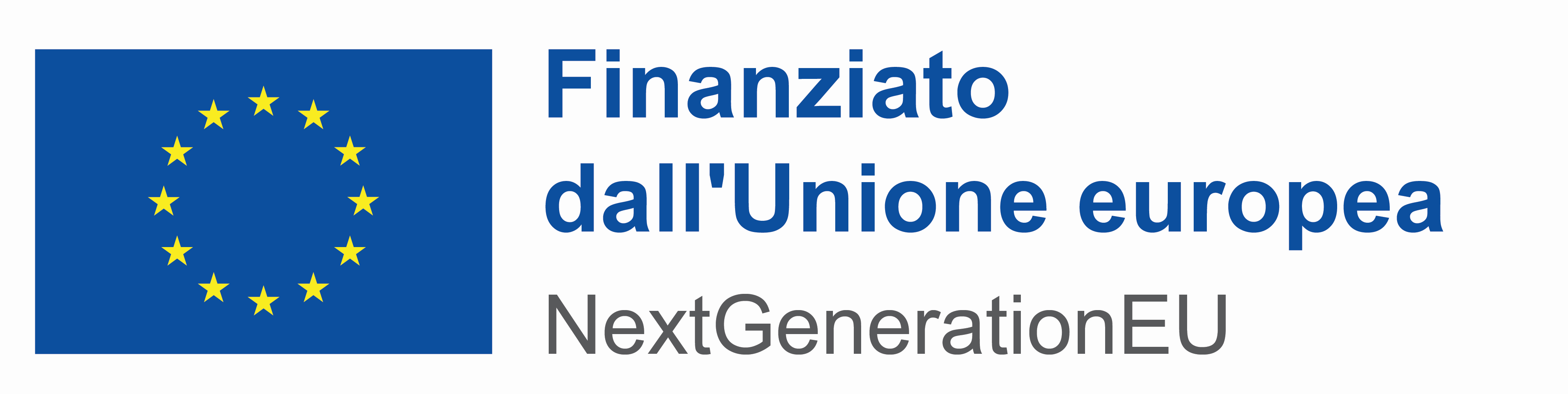 Piano Nazionale di Ripresa e Resilienza 
Missione 4 "Istruzione e Ricerca
Componente 2 "Dalla ricerca all'impresa"
Linea di investimento 3.1 "Fondo per la realizzazione di un sistema integrato di infrastrutture di ricerca e innovazione"

Titolo del progetto
Fostering Open Science in Social Science Research (FOSSR)

Codice CUP
B83C22003950001
MUR IR0000008


Soggetto attuatore
Consiglio Nazionale delle Ricerche
Piazzale Aldo Moro, 8CAP 00185 Roma

Obiettivo principale dell’operazione
FOSSR DAYS: evento annuale di progetto, organizzato su tre giorni, per promuovere la disseminazione dei risultati di progetto e la condivisione di conoscenza tra i ricercatori coinvolti, nonché rafforzare i legami di gruppo del team.
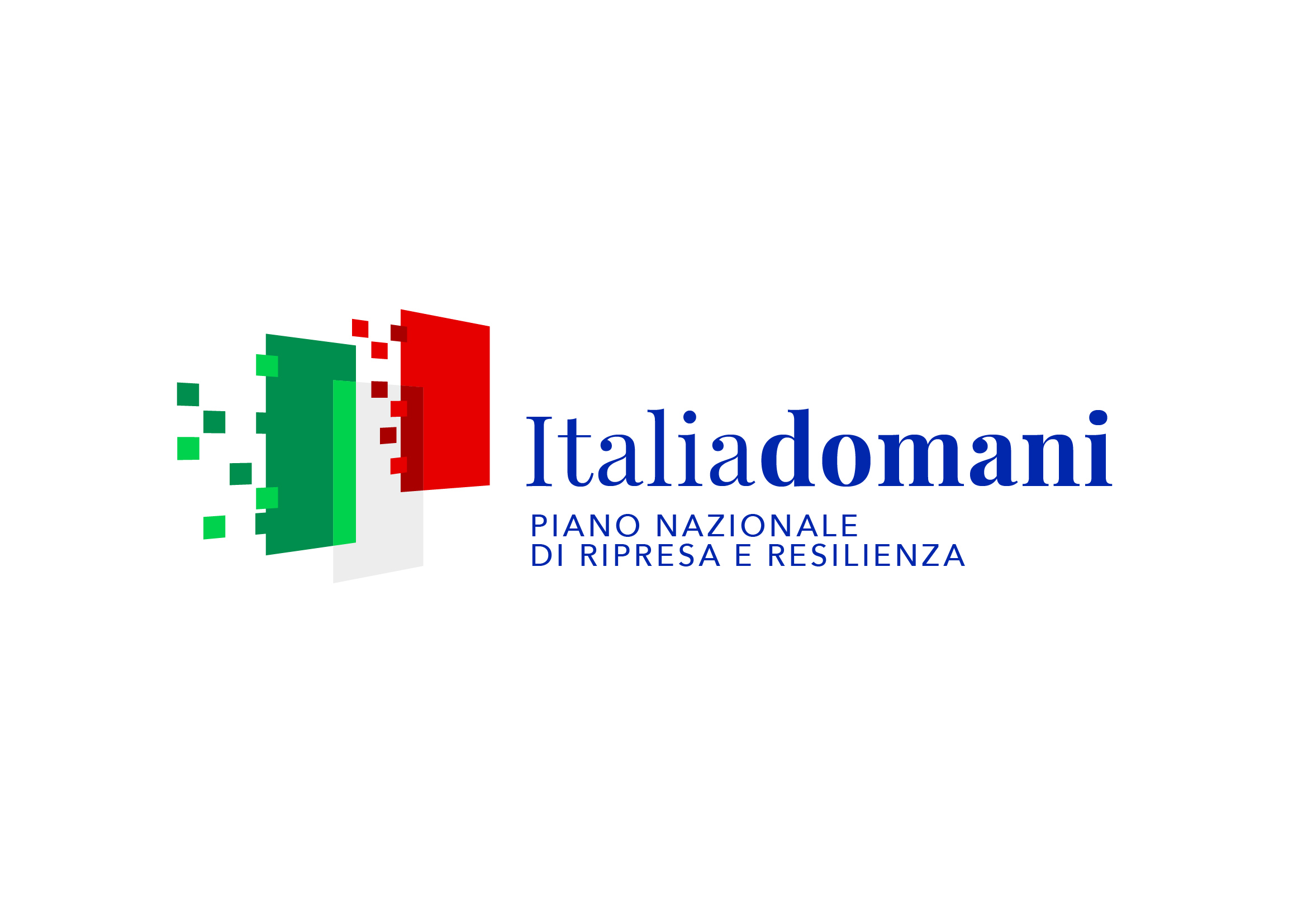 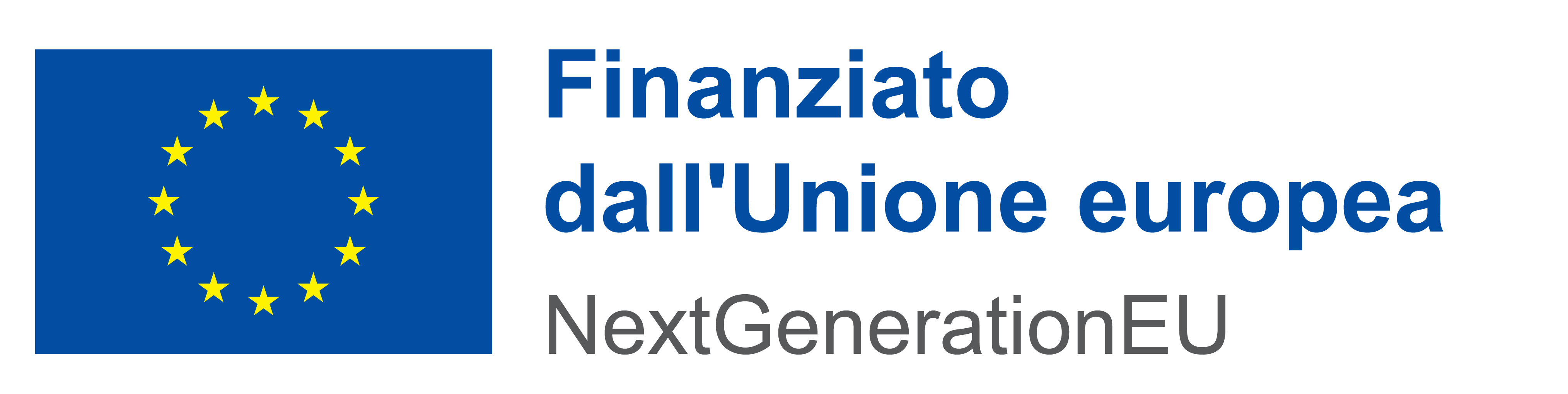 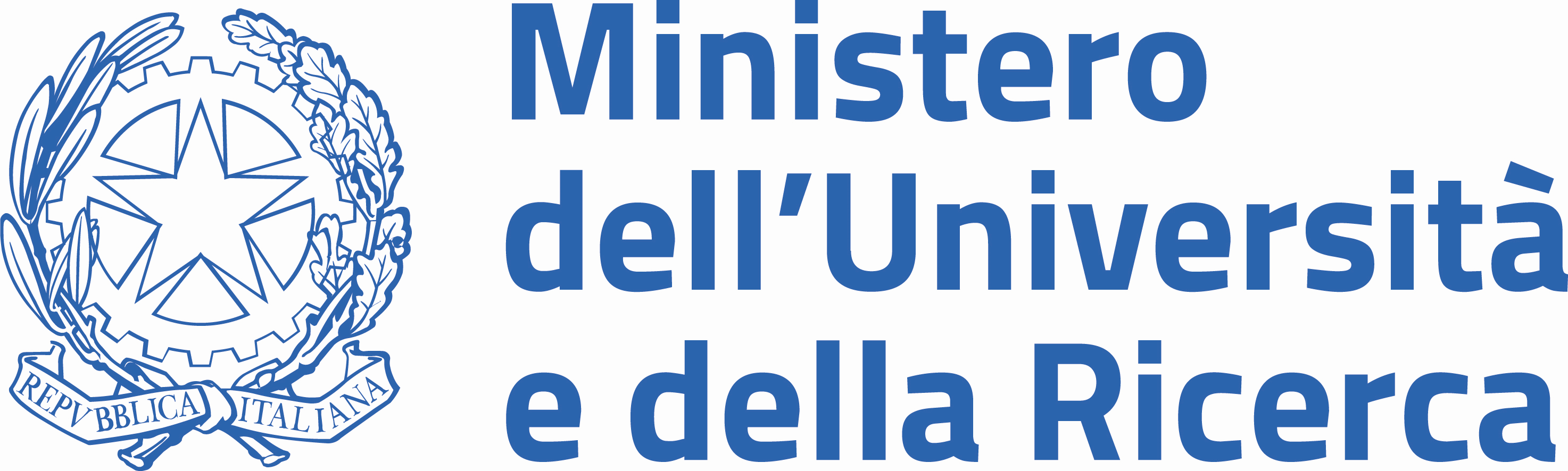 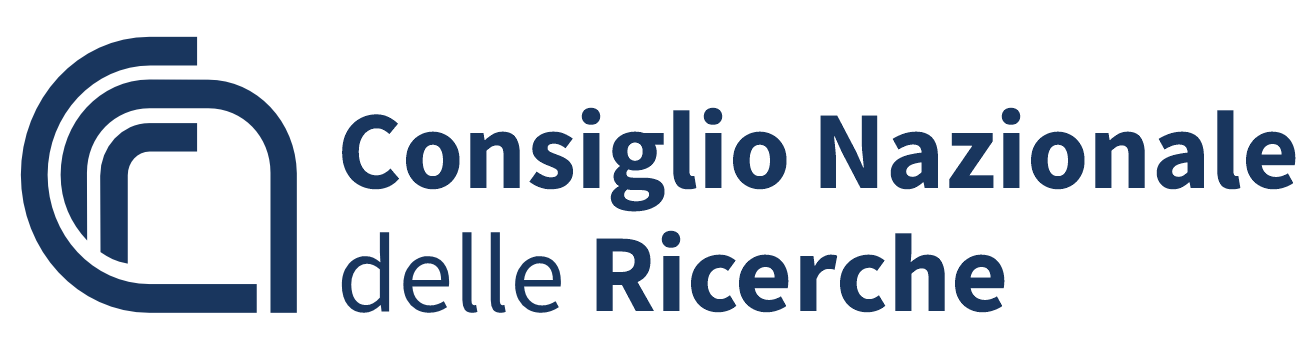